Escuela Normal de Educación Preescolar Publisher
Alumna : Celia Nohemí Méndez Sandoval
Grado 2° Sección “B”
N° de Lista : 23
Profesor Graciano Montoya Hoyos
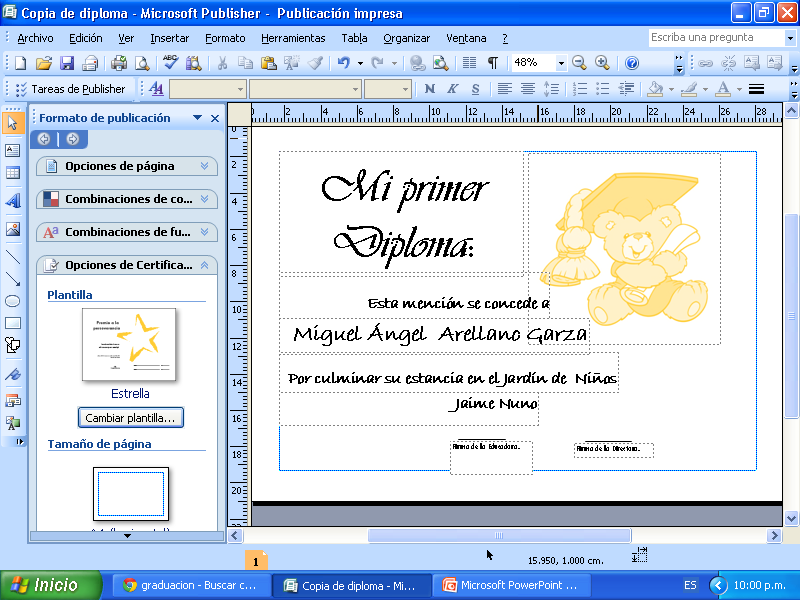 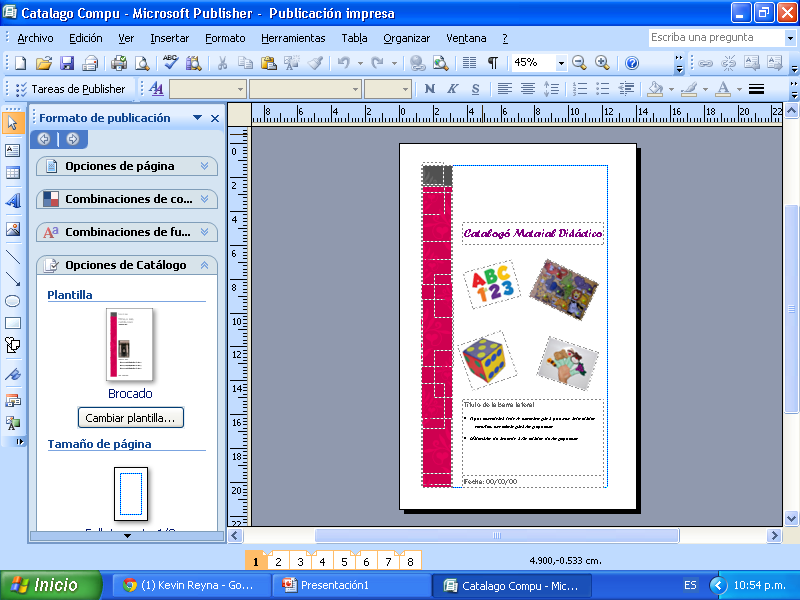 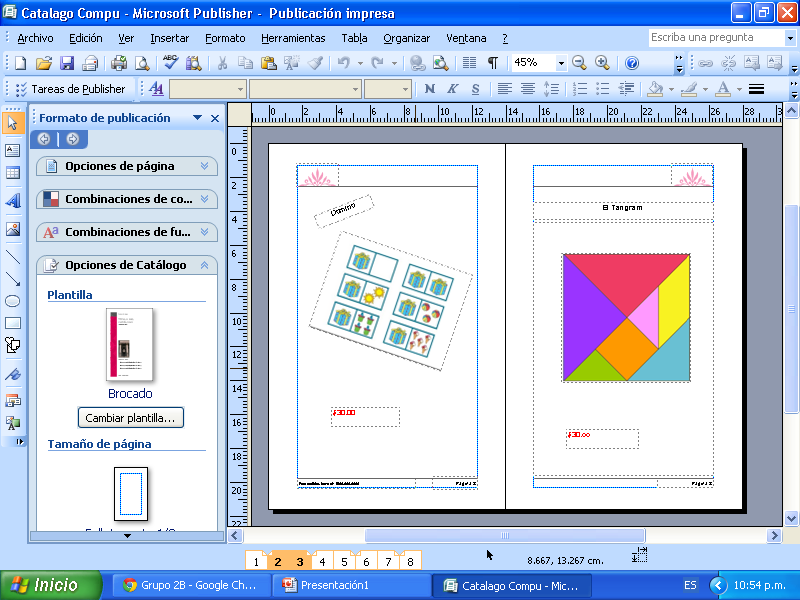 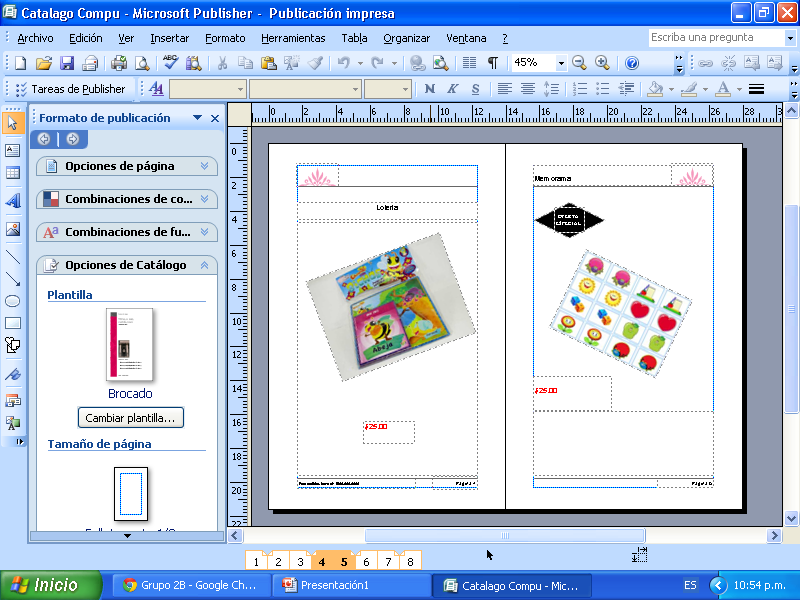 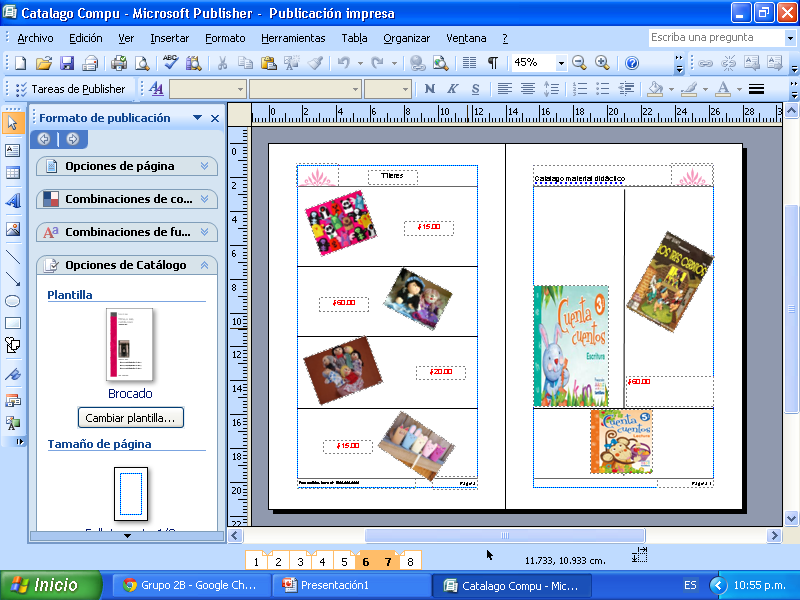 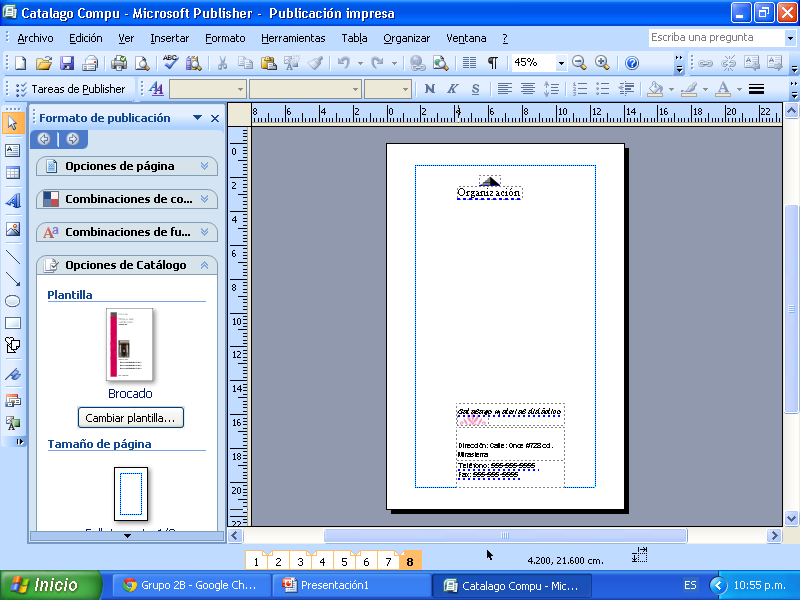 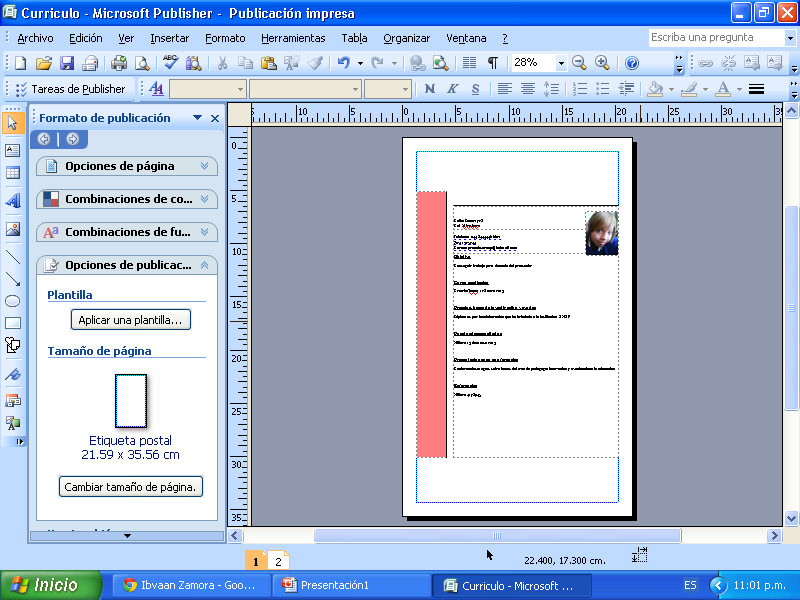 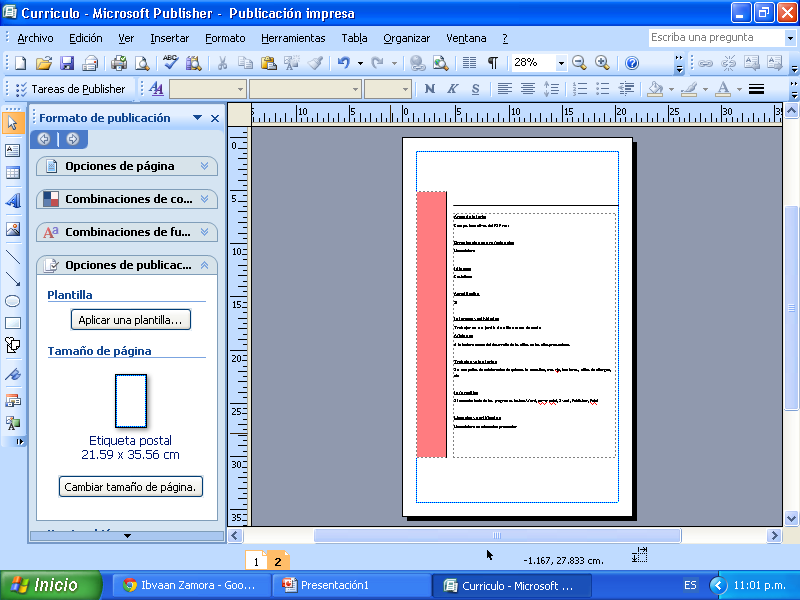 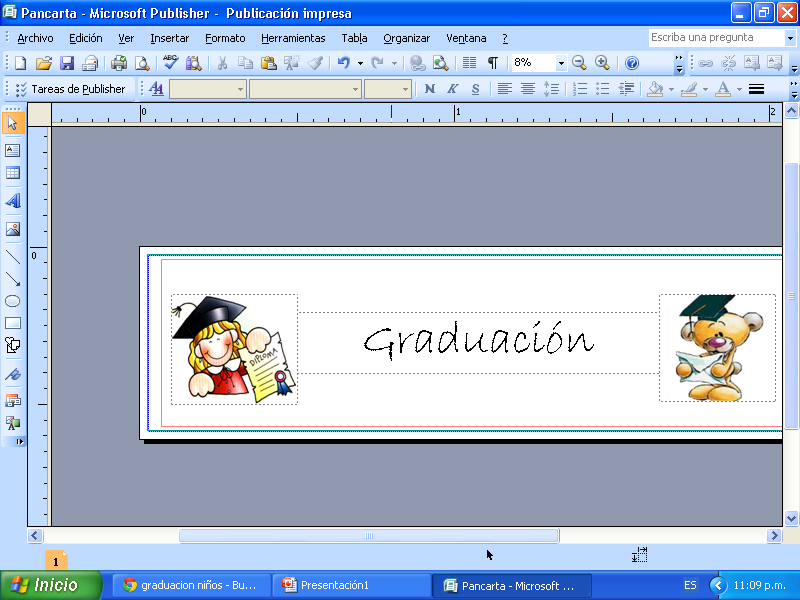 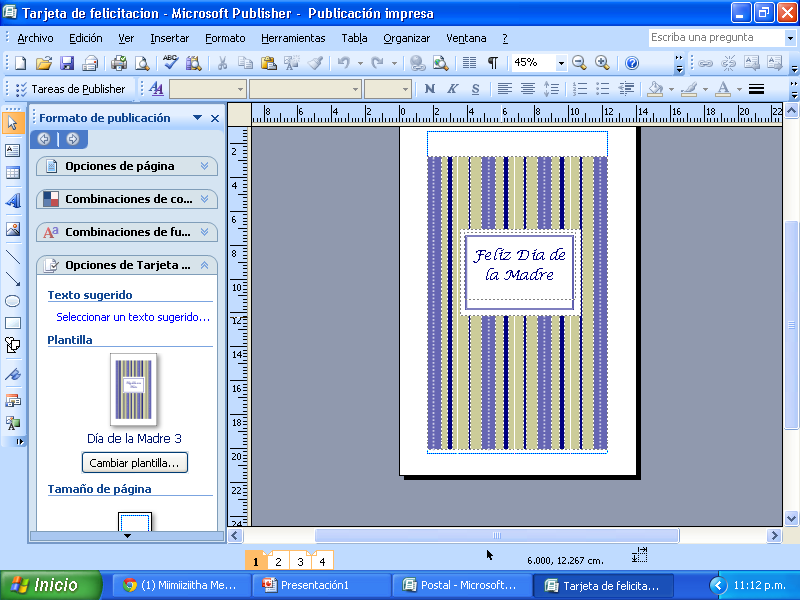 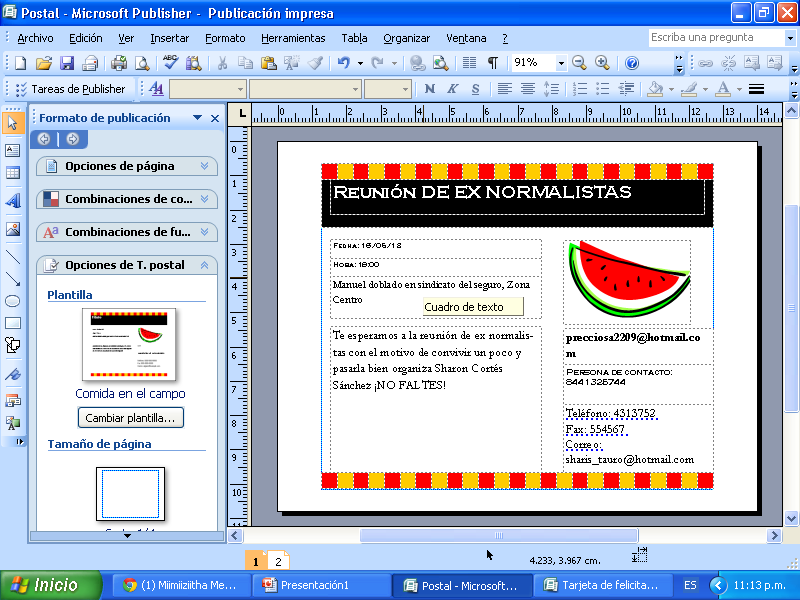